STAKEHOLDERS ELEVATOR SPEECH
The updates to our strategic plan were:
This will impact student achievement by:
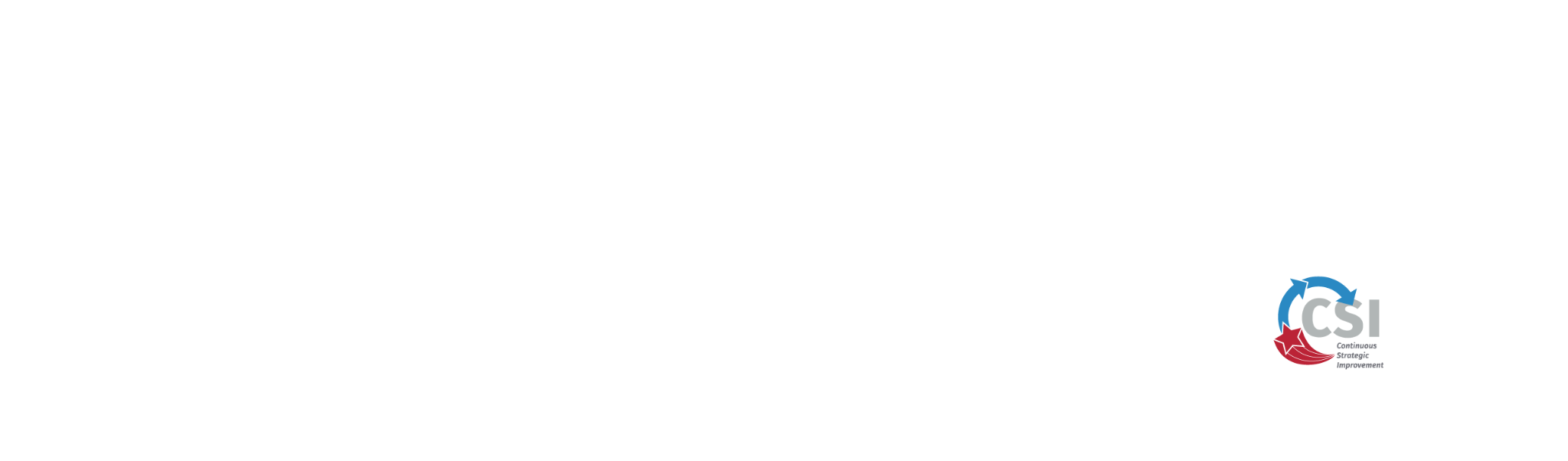 I plan on involving others by:
CSI: REBOOT
STAKEHOLDERS ELEVATOR SPEECH
The updates to our strategic plan were:
This will impact student achievement by:
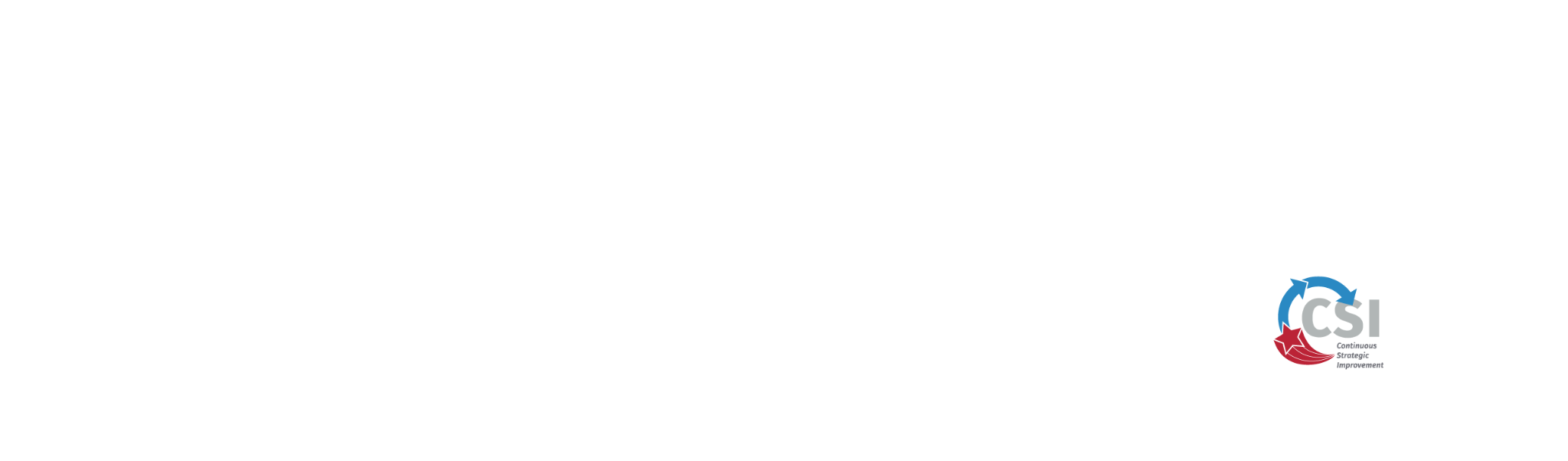 I plan on involving others by:
CSI: REBOOT